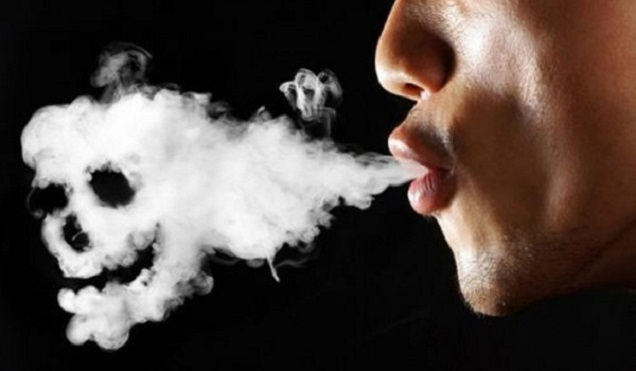 The 411 on vaping
Quick review of Vaping; Facts, Laws and Resources
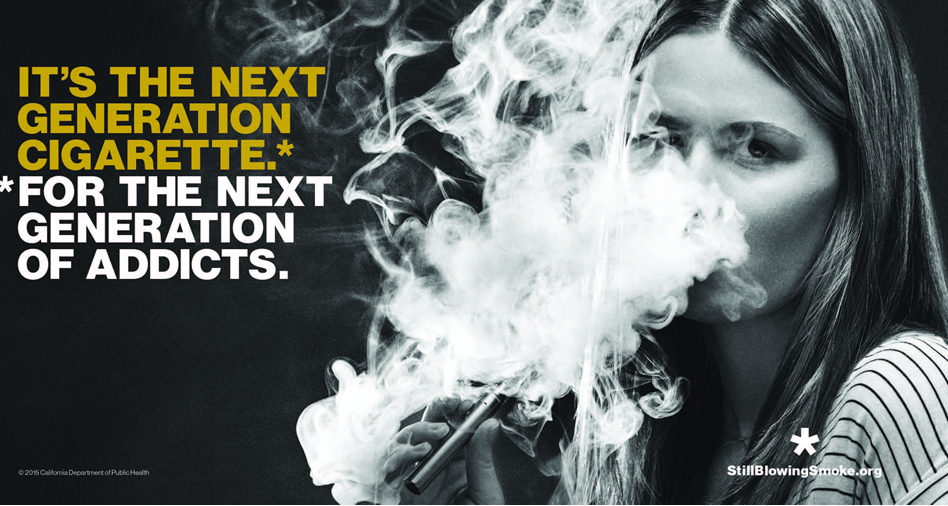 Let’s See what you know
https://e-cigarettes.surgeongeneral.gov/getthefacts.html 

Know the risks
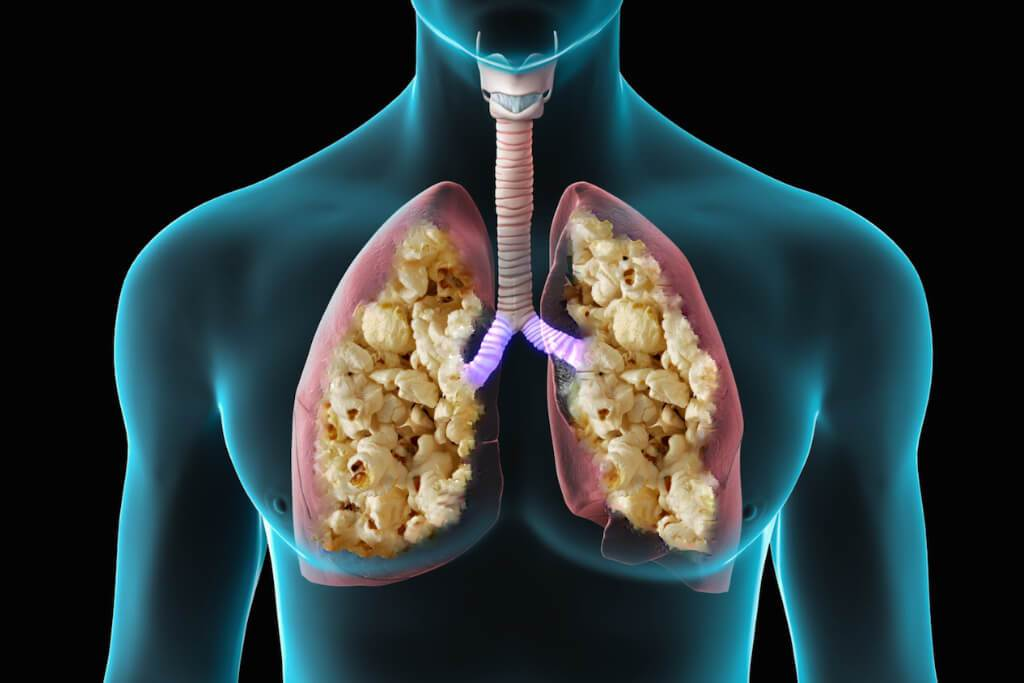 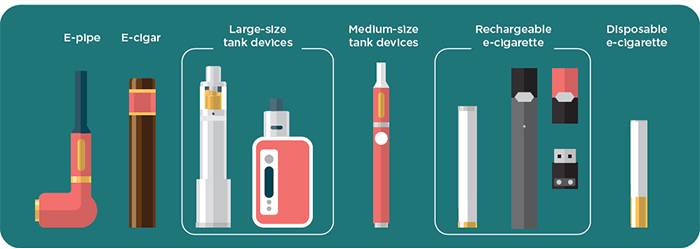 What is it?
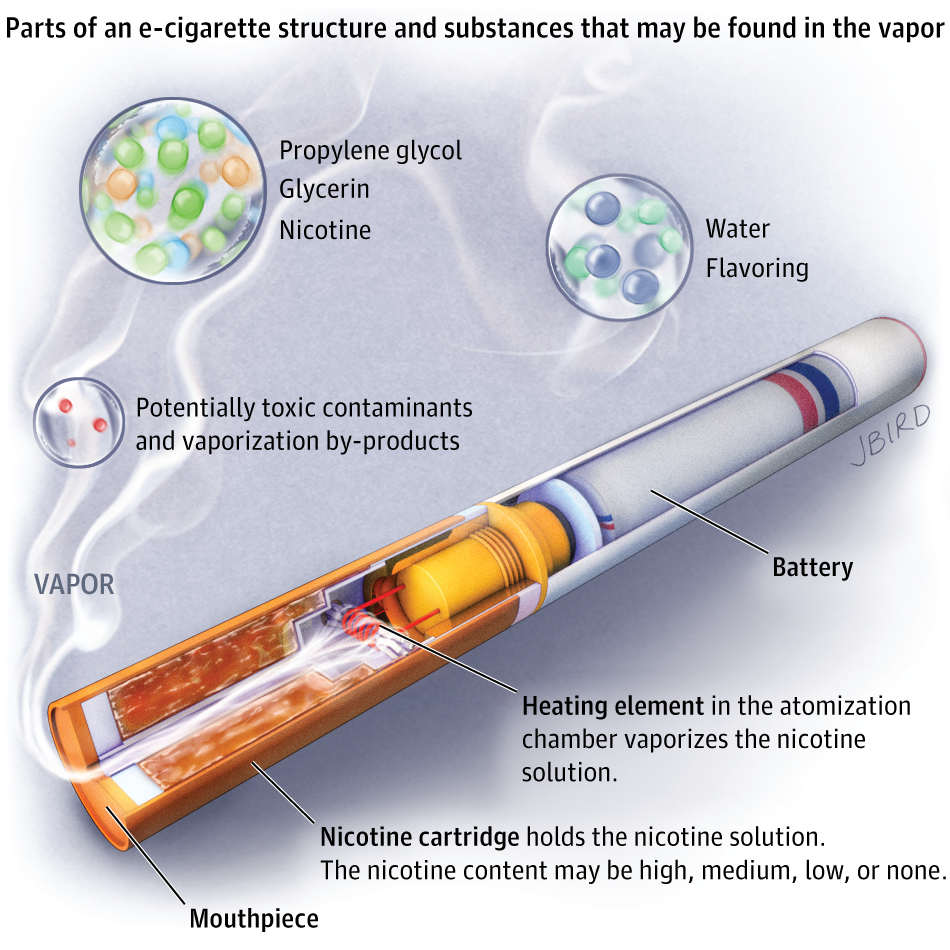 E-cigarettes are electronic devices that heat a liquid and produce an aerosol, or mix of small particles in the air.
E-cigarettes come in many shapes and sizes. Most have a battery, a heating element, and a place to hold a liquid.
https://www.cdc.gov/tobacco/basic_information/e-cigarettes/Quick-Facts-on-the-Risks-of-E-cigarettes-for-Kids-Teens-and-Young-Adults.html 
These devices typically deliver nicotine, flavorings, and other additives to users via an inhaled aerosol. 
https://e-cigarettes.surgeongeneral.gov/documents/2016_SGR_Fact_Sheet_508.pdf
The use of products containing nicotine poses dangers to youth, pregnant women, and fetuses. The use of products containing nicotine in any form among youth, including in e-cigarettes, is unsafe.
Many e-cigarettes contain nicotine, which is highly addictive. 
 The brain is the last organ in the human body to develop fully. Brain development continues until the early to mid-20s. Nicotine exposure during periods of significant brain development, such as adolescence, can disrupt the growth of brain circuits that control attention, learning, and susceptibility to addiction.  
The effects of nicotine exposure during youth and young adulthood can be long-lasting and can include lower impulse control and mood disorders
 The nicotine in e-cigarettes and other tobacco products can prime young brains for addiction to other drugs, such as cocaine and methamphetamine. 
 Nicotine can cross the placenta and affect fetal and postnatal development. Nicotine exposure during pregnancy can result in multiple adverse consequences, including sudden infant death syndrome (SIDS). 
 Ingestion of e-cigarette liquids containing nicotine can cause acute toxicity and possible death if the contents of refill cartridges or bottles containing nicotine are consumed.
https://e-cigarettes.surgeongeneral.gov/documents/2016_SGR_Fact_Sheet_508.pdf
Lung Disease connected to vaping
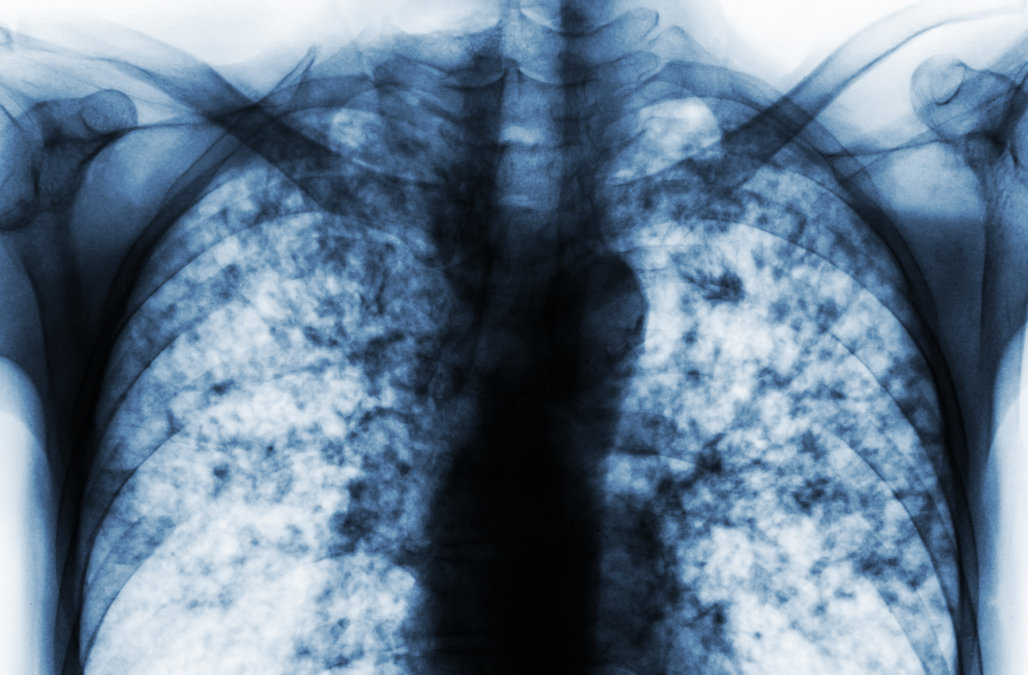 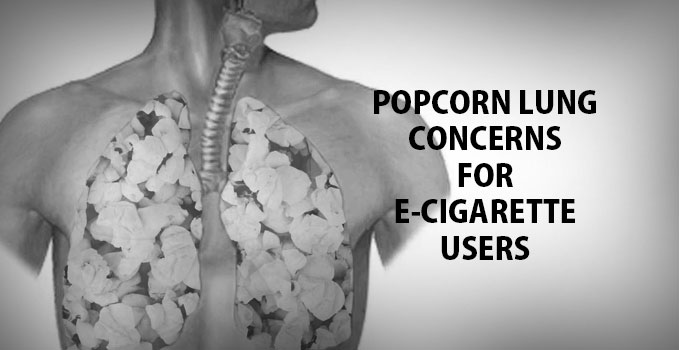 Popcorn Lung Concerns For E-Cigarette Users
wWhen a group of workers in a southwest Missouri popcorn factory were diagnosed with a rare respiratory condition that eventually became known as “popcorn lung.”
The condition was later said to be the result of the workers inhaling an artificial butter flavoring called diacetyl.Fast forward to today, and diacetyl is back in the spotlight.  But this time its being found, in e-cigarettes. 
A chemical called diacetyl, traditionally used as artificial butter flavoring can now be found in many e-cigarette juice flavors.
“What the diacetyl will do, it causes your airways to swell and become irritated. And that is a disease process that is irreversible.”
http://www.vapor-news.com/2016/04/18/popcorn-lung-concerns-e-cigarette-users/
Wet Lung Syndrome
Wet lung occurs when matter breathed into the lungs triggers an immune response called hypersensitivity. This results in the lung tissue becoming inflamed, known as pneumonitis.
In acute wet lung, symptoms can include coughing, shortness of breath, as well as a fever and joint pain which can come on suddenly. The chronic form can take many years to develop, prompting symptoms like a cough and breathlessness caused by scarring of the lungs. 
teenager was hospitalized with a condition known as “wet-lung” after vaping for three weeks, in a case which calls into question whether the habit is as healthy as widely thought. 
https://www.newsweek.com/what-wet-lung-teenager-suffers-respiratory-failure-after-vaping-3-weeks-930875
Know the Laws
Is it legal to vape under 18 with no nicotine?
Is it illegal to have a vape under 18 in Arizona?
How far do you have to be from a school to smoke?
Because e-cigarettes contain nicotine, they are covered by both state statues 134.66 and 254.92. Specifically, it is illegal for retailers to sell e-cigarettes with nicotine to anyone under the age of 18 years old. It is also illegal for anyone under the age of18 to purchase or possess e-cigarettes with nicotine.
It is also against the law to smoke within 20 feet of a public building and in a moving vehicle with a minor (18 years or younger) in the car. Using or possessing tobacco products on school grounds (buildings, parking lots, fields, and vehicles) or at off campus school sponsored events is a petty offense for adults and a delinquent act for minors.  (ARS 36-798.03).
The FDA rules ban the sale of e-cigarettes and other tobacco products such as premium cigars, hookahs and pipe tobacco to people under the age of 18, which must be verified by photo ID. Last July, Arizona enacted a law prohibiting minors from buying or possessing electronic vaping devices delivering nicotine
Smoking and Possessing Tobacco Products 

Any person who knowingly sells or gives tobacco products to minors is guilty of a petty offense.  Any minor who has tobacco in his or her possession is guilty of an incorrigible act.  (ARS 13-3622). 

Tobacco products are defined as cigars, cigarettes, or cigarette papers, and smoking or chewing tobacco. (ARS 13-3622) So if you are under the age of 18 you should not have any of these items. If you do, you are guilty of an incorrigible act.

In addition to this, smoking tobacco in locations such as elevators, busses, libraries, museums, and health care institutions is considered a public nuisance and dangerous to public health.  An adult guilty of such acts would be charged with a petty offense, while a minor would be charged with a delinquent act.  (ARS 36-601.01)
Resources.
Parents for Drug Free Kids 
https://drugfree.org/parent-blog/the-teen-vaping-trend-what-parents-need-to-know/
Office of the U.S Surgeon General and the U.S. Centers for Disease Control and Prevention
https://e-cigarettes.surgeongeneral.gov/getthefacts.html
Centers for Disease Control and Prevention. 
https://www.cdc.gov/tobacco/basic_information/e-cigarettes/Quick-Facts-on-the-Risks-of-E-cigarettes-for-Kids-Teens-and-Young-Adults.html